REST API Security II
Misconfigurations
Detecting Misconfigurations
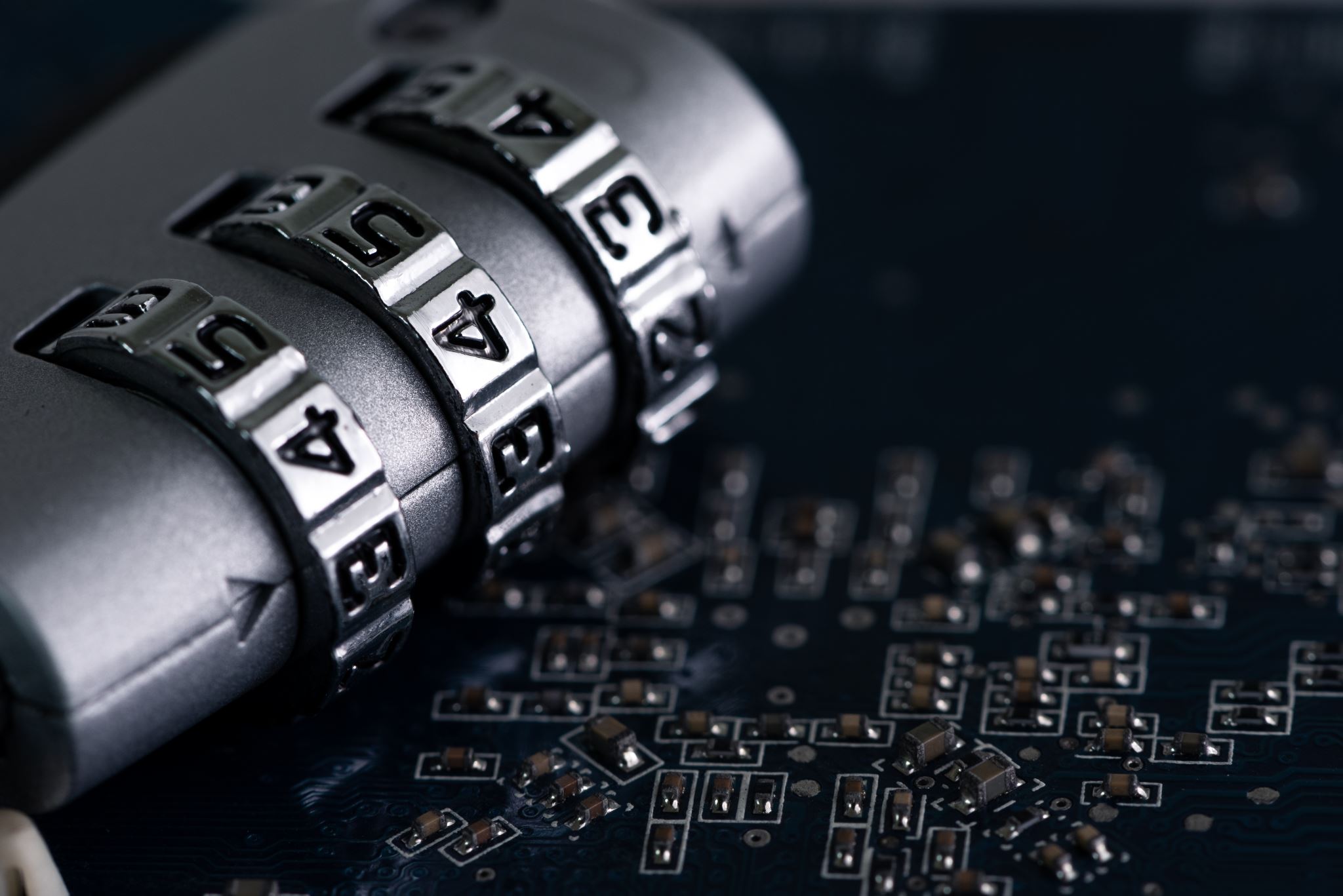 Lack of sanitization
A lack of input sanitization can allow attackers to upload malicious payloads to the server. APIs often play a key role in automating processes
Imagine being able to upload payloads that the server automatically processes into a format that could be remotely executed
For example, if an upload endpoint is used to pass uploaded files to a web directory, it could allow the upload of a script. Navigating to the URL where the file is located could launch the script, resulting in direct shell access to the web server.
Need to fuzz API inputs to discover vulnerabilities such as security misconfigurations
Metrics collection
As we have seen, API providers use headers to provide the consumer with instructions for handling the response and security requirements. Misconfigured headers can result in sensitive information disclosure, downgrade attacks, and cross-site scripting attacks.
Many API providers will use additional services alongside their API to enhance API-related metrics or to improve security.
X-XSS-Protection is exactly what it looks like: a header meant to prevent cross-site scripting (XSS) attacks. 
XSS is a common type of injection vulnerability where an attacker can insert scripts into a web page and trick end users into clicking malicious links.
The X-Response-Time header is middleware that provides usage metrics. In the previous example, its value represents 566.43 milliseconds.
Protection Headers
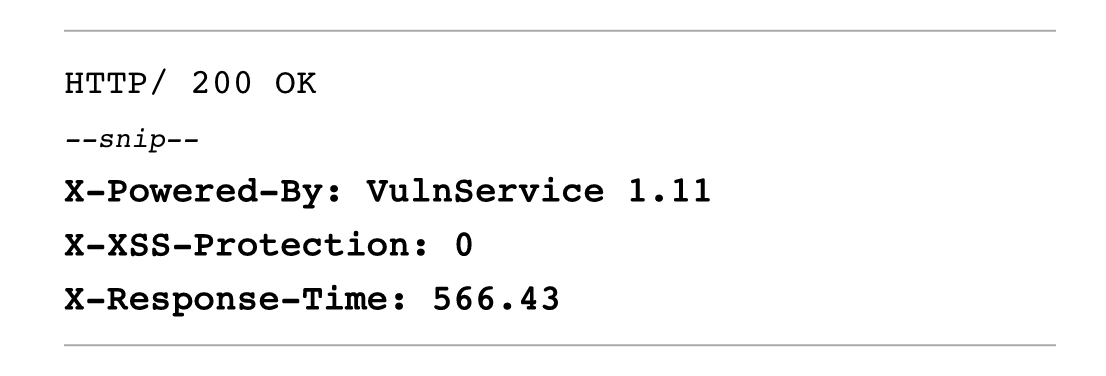 Response time analysis
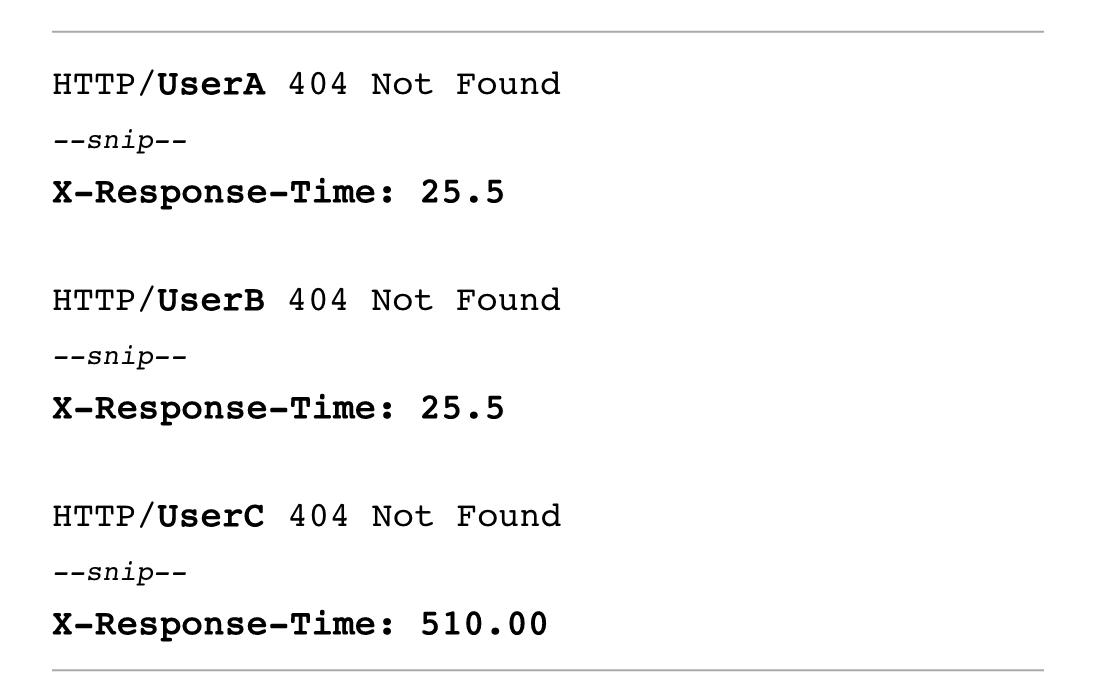 If the X-Response-Time header has a consistent response time for nonexistent records, but increases its value for others, we can conclude that those records exist regardless of the service response
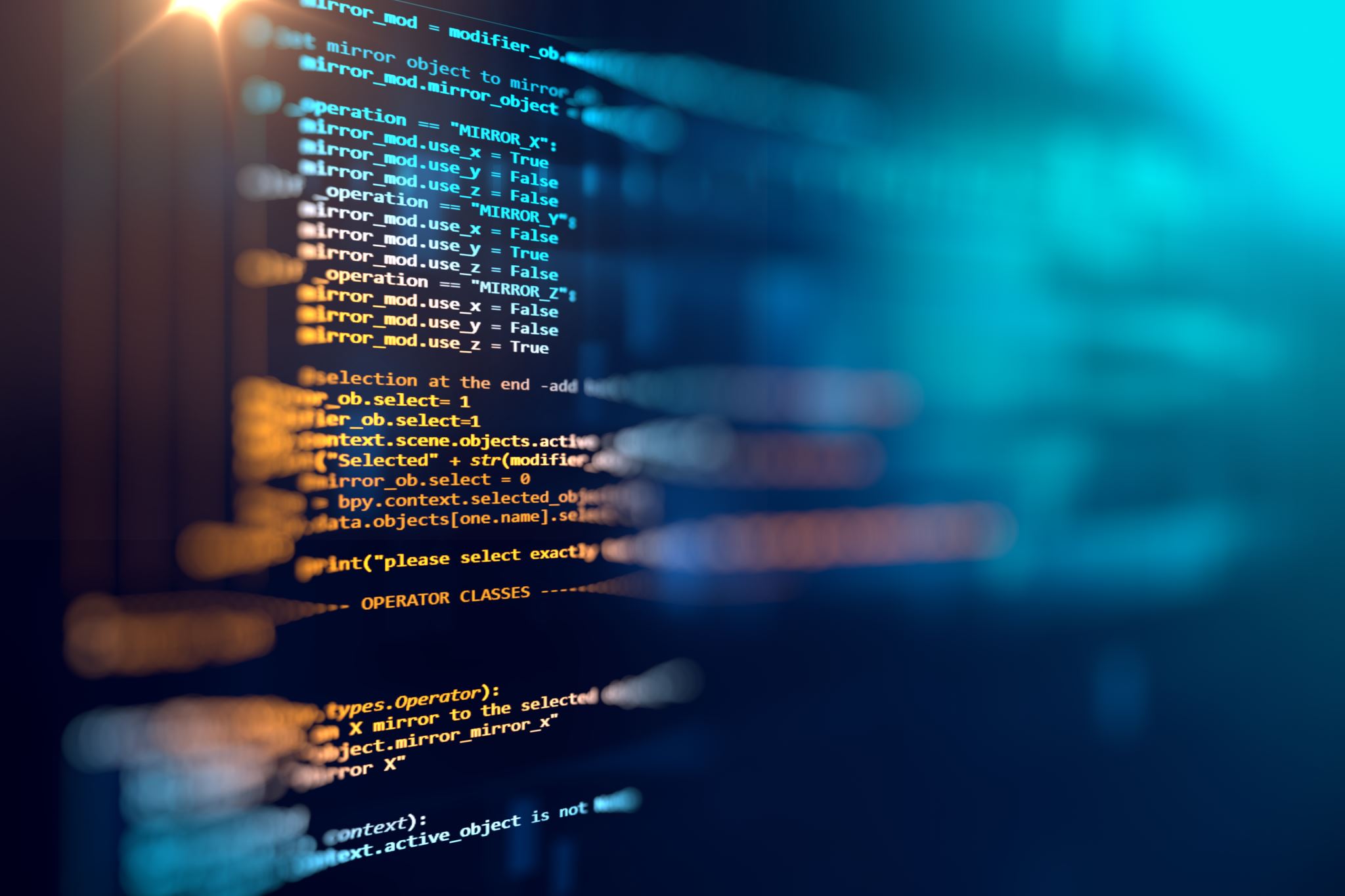 Injection flaws
Injection flaws exist when a request is passed to the API’s supporting infrastructure and the API provider doesn’t filter the input to remove unwanted characters (a process known as input sanitization). 
As a result, the infrastructure might treat data from the request as code and run it. When this sort of flaw is present, the attacker can conduct injection attacks such as SQL injection, NoSQL injection, and system command injection.
Clues of injection flaws
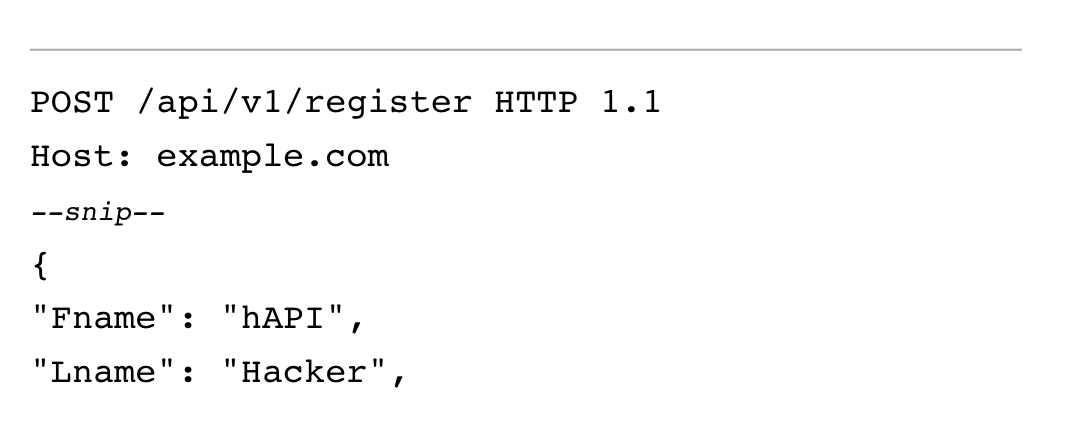 Example
Say, for example, you were to send OR 1=0-- as an address in an account registration process. 
The API may pass that payload directly to the backend SQL database, where the OR 1=0 statement would fail (because 1 does not equal 0), causing some SQL error
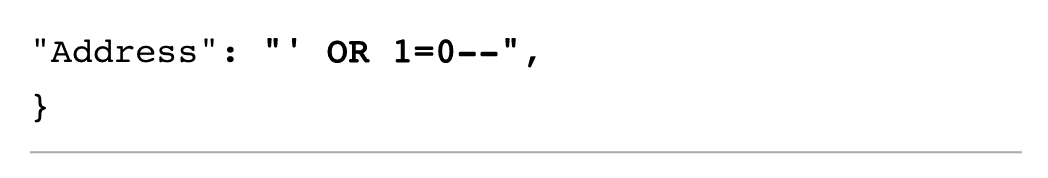 Example II
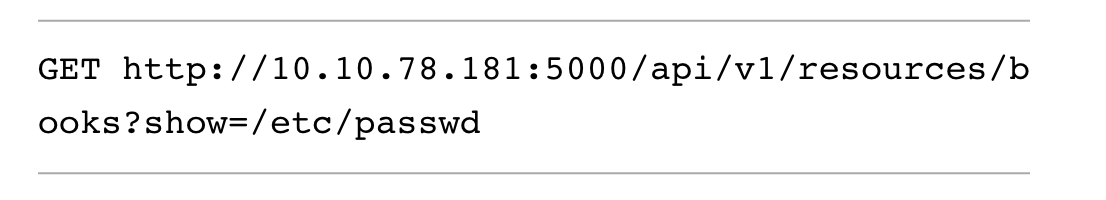 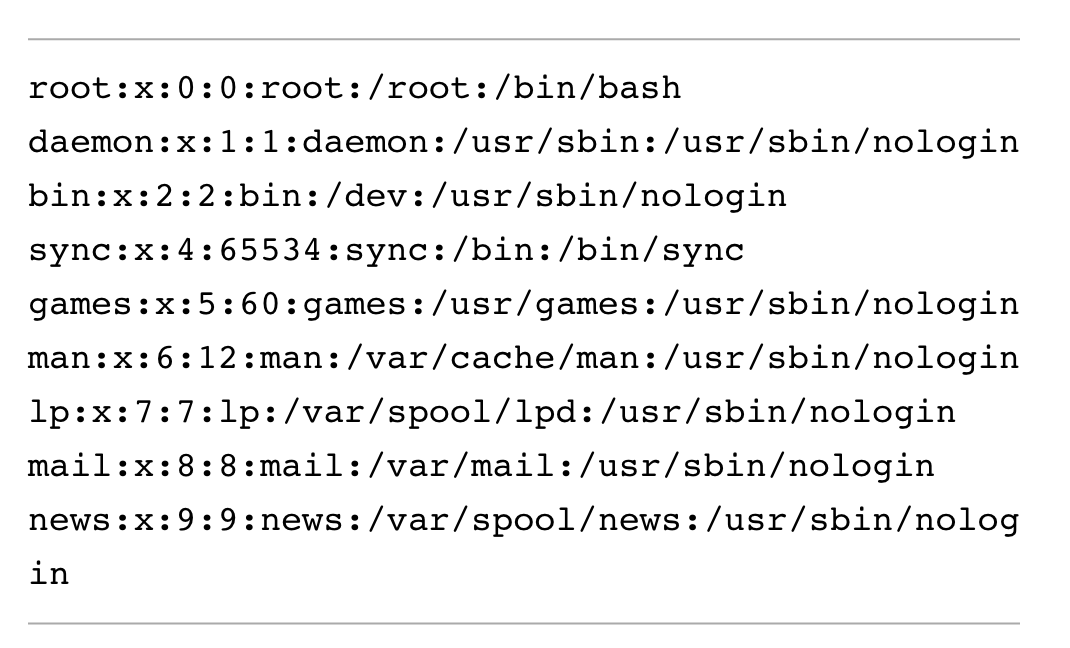 In this example, a code injection attack uses an API GET request to take advantage of a weak query parameter. 
The weak query parameter passes any data in the query portion of the request directly to the underlying system, without sanitizing it first
Finding injection attacks
Improper asset management
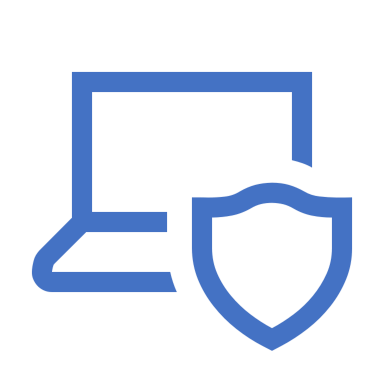 Improper assets management takes place when an organization exposes REST APIs that are either retired or still in development. 
As with any software, old API versions are more likely to contain vulnerabilities because they are no longer being patched and upgraded.
Improper assets management can lead to other vulnerabilities, such as excessive data exposure, information disclosure, mass assignment, improper rate limiting, and API injection. 
For attackers, discovering an improper assets management vulnerability is only the first step toward further exploitation of an API.
The hacker perspective
Business logic flaws
Example: the Experian leak
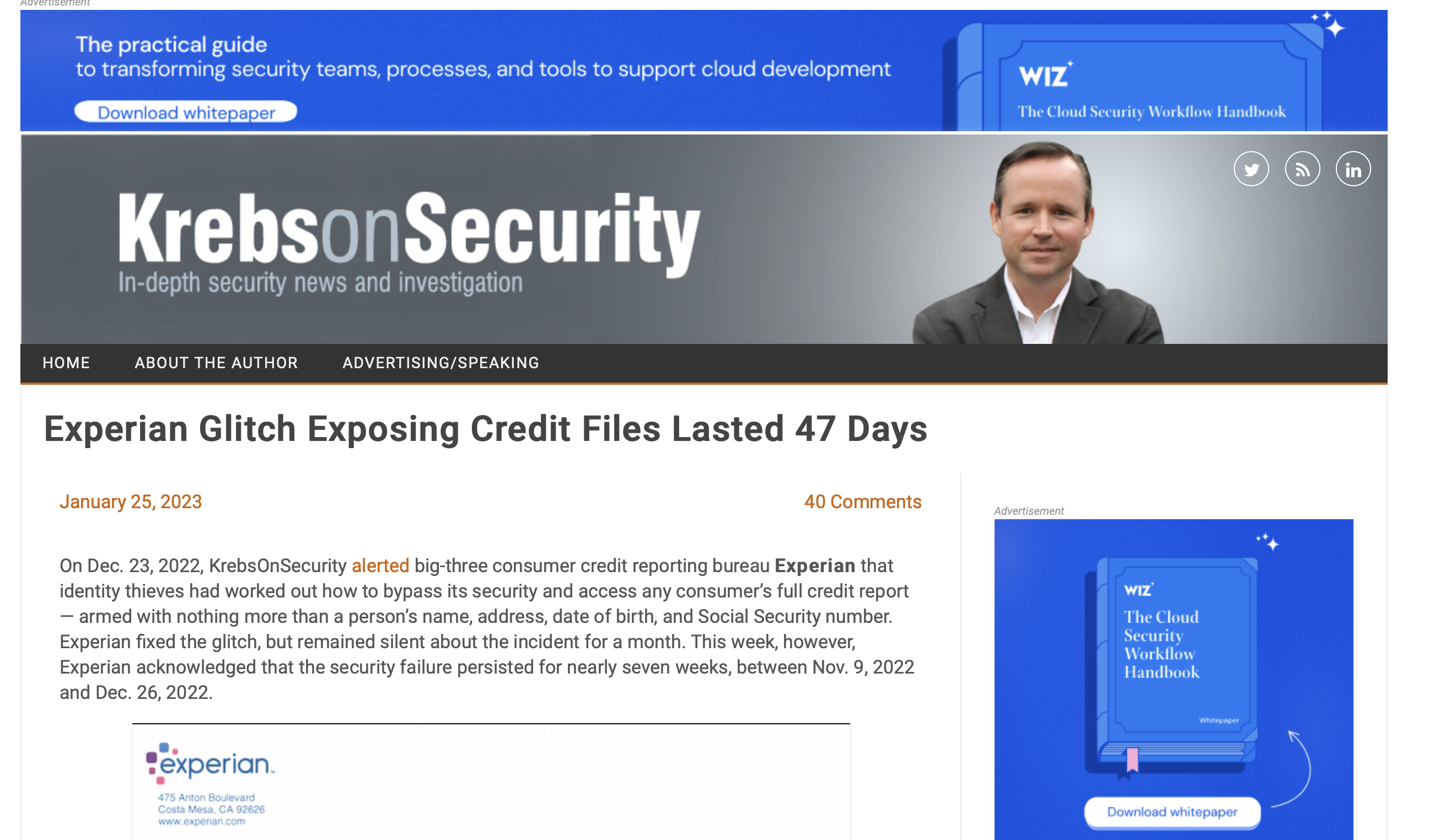 The Experian partner API leak is a great example of an API trust failure. 
A certain Experian partner was authorized to use Experian’s API to perform credit checks, but the partner added the API’s credit check functionality to their web application and inadvertently exposed all partner-level requests to users. 
A request could be intercepted when using the partner’s web application, and if it included a name and address, the Experian API would respond with the individual’s credit score and credit risk factors. 
One of the leading causes of this business logic vulnerability was that Experian trusted the partner not to expose the API.
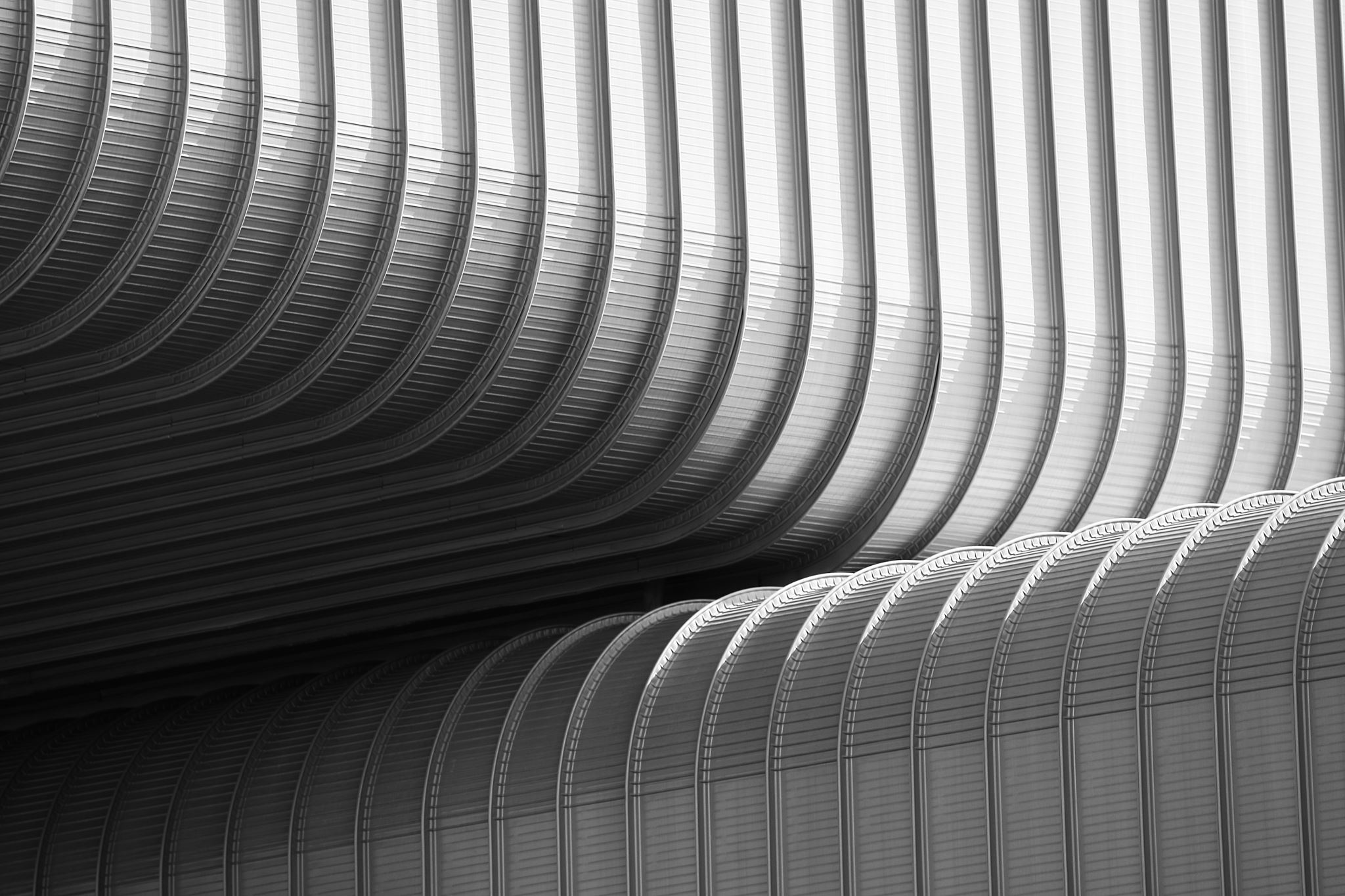 The hacker perspective
Extra browser request editing
Another business logic vulnerability comes about when developers assume that consumers will exclusively use a browser to interact with the web application and won’t capture API requests that take place behind the scenes. 
All it takes to exploit this sort of weakness is to intercept requests with a tool like Burp Suite Proxy or Postman and then alter the API request before it is sent to the provider. This could allow you to capture shared API keys or use parameters that could negatively impact the security of the application.
https://app.getpostman.com/join-team?invite_code=dd56d637f87d5502500e2323fdfdc17d
AI-related Example: the OpenAI REST API
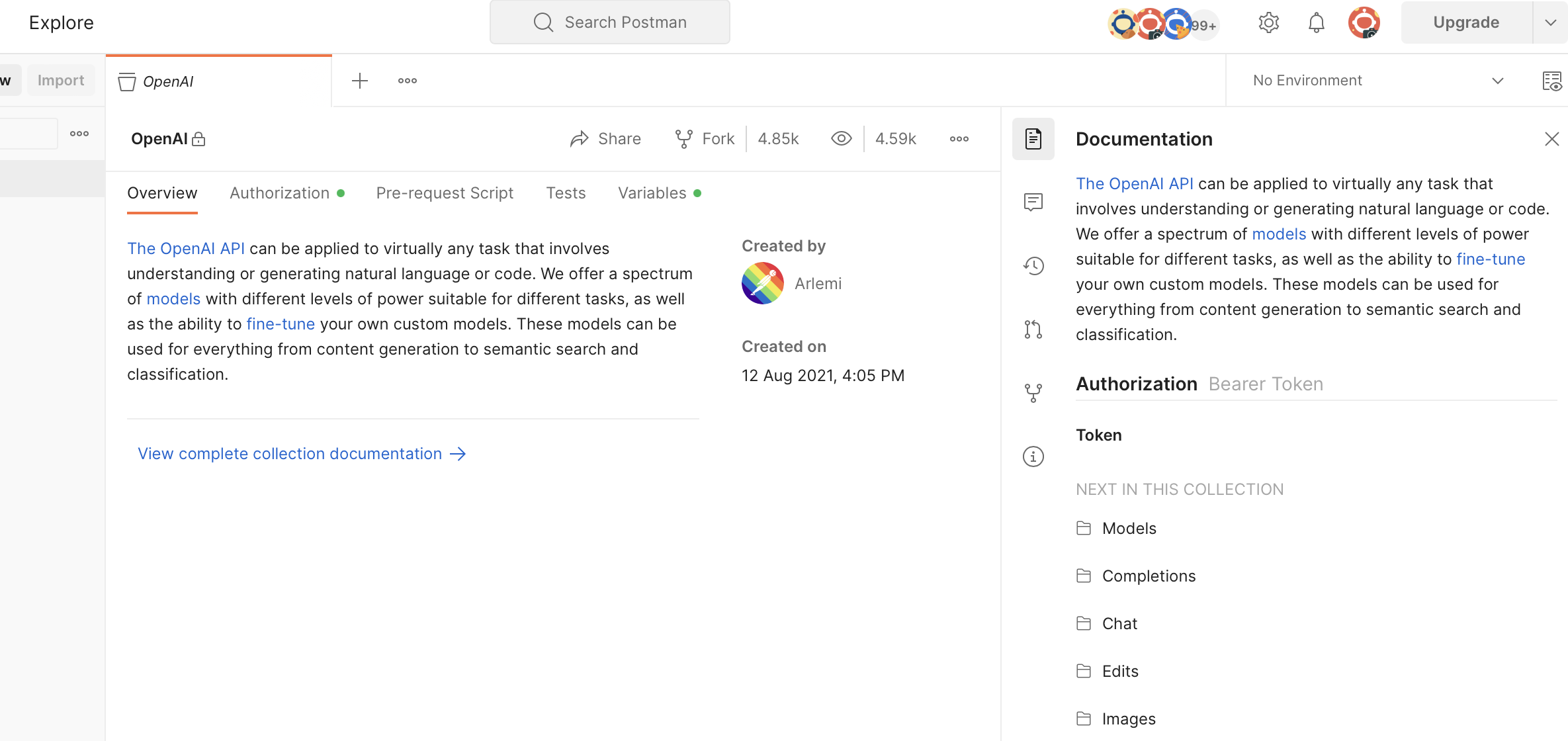 Request editing again
As an example, consider a web application authentication portal that a user would normally employ to authenticate to their account.
 Say the web application issued the API request on the side
There is a chance that we could bypass multifactor authentication by simply altering the parameter MFA to false.
Hackers study the application’s business logic with an adversarial mindset, and try breaking any assumptions developers have made.
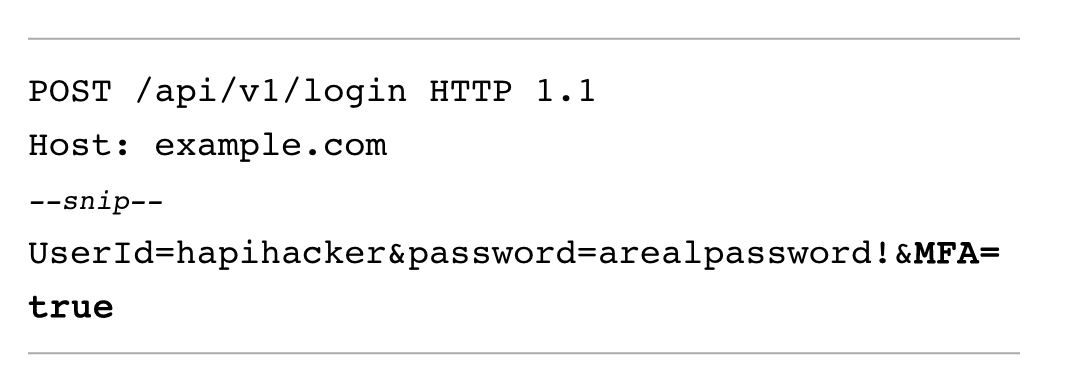 Summary
We covered some common REST API vulnerabilities. 

It is important to become familiar with these vulnerabilities so that you can easily recognize them, take advantage of them during an engagement, and report them back to the organization to prevent the criminals from dragging your client into the headlines.